Towards a common goal – a collaborative effort to compile a mobile dictionary of military terms
Katri Sirkel
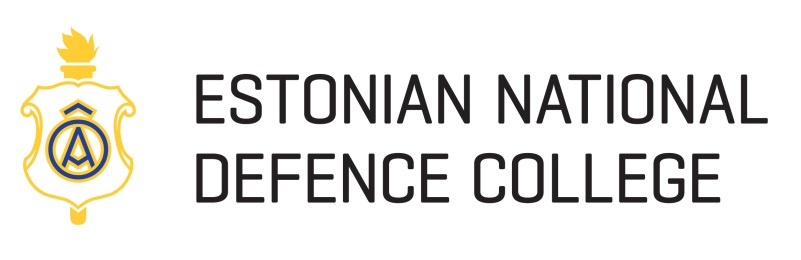 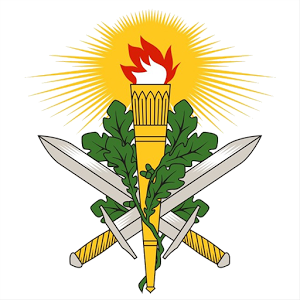 Officers’ School dictionary(Sõjakooli sõnastik):
English/Estonian – Estonian/English 
    military dictionary created for the ENDC
mobile dictionary app supported by Android; free of charge
available since January 2014
initiated by Epp Leete, head of the Translation and Editing Section of the ENDC
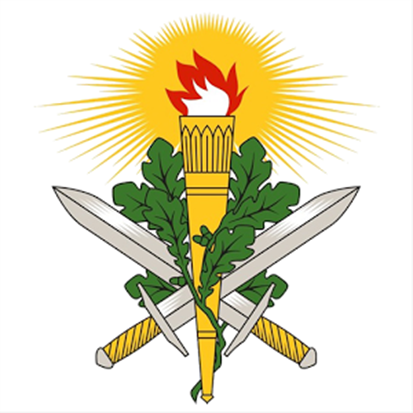 Aims:
to create a term base of 
   college-related vocabulary
to standardise military lexis in Estonian
to provide military terms not found in other Estonian dictionaries (e.g. in MILITERM)
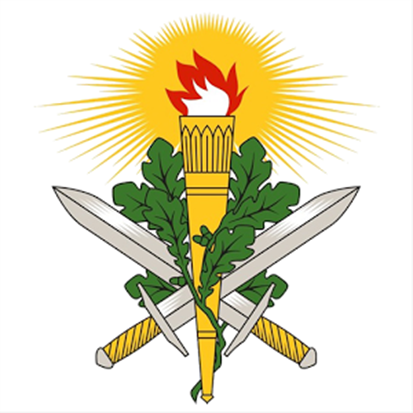 Advantages:
flexible – fosters cooperation 
customisable – tailored to the needs of its users
responsive to feedback
ubiquitous
Thank you!